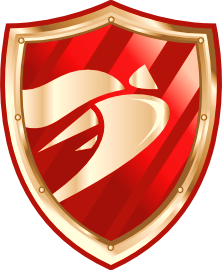 Faster in a Disaster…

1-866-810-4376 (hero)
www.heroware.com
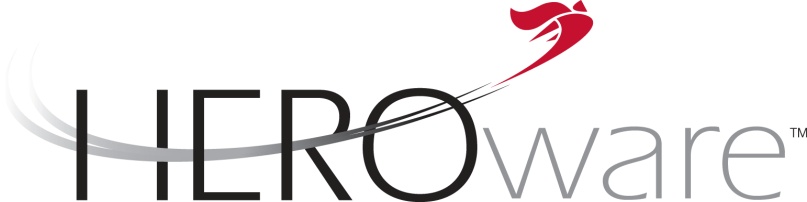 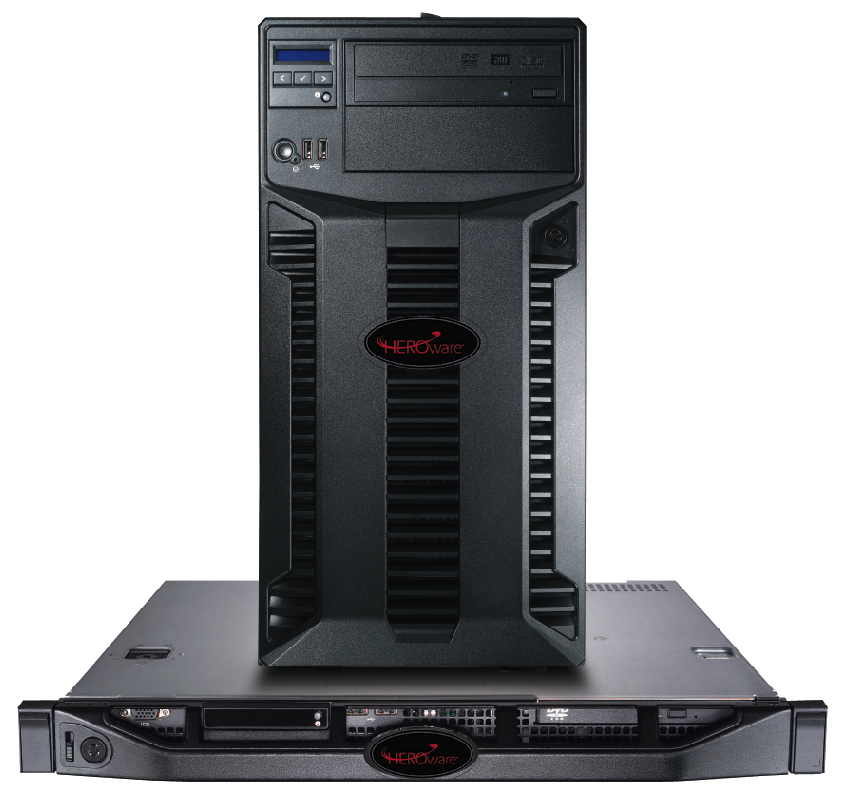 HERO-DefendeRx ™  HERO-DefendeRx(+) ™
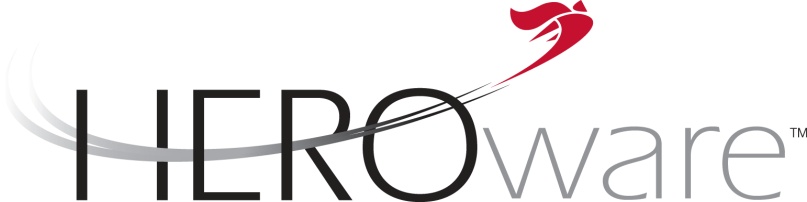 Total Server Protection
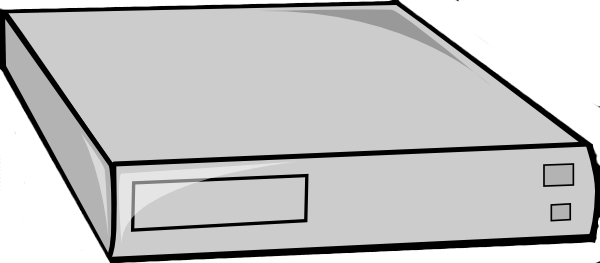 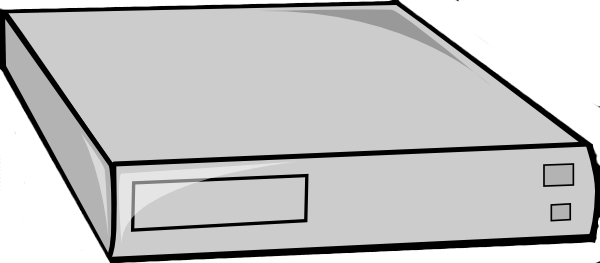 Mail Server
File Server
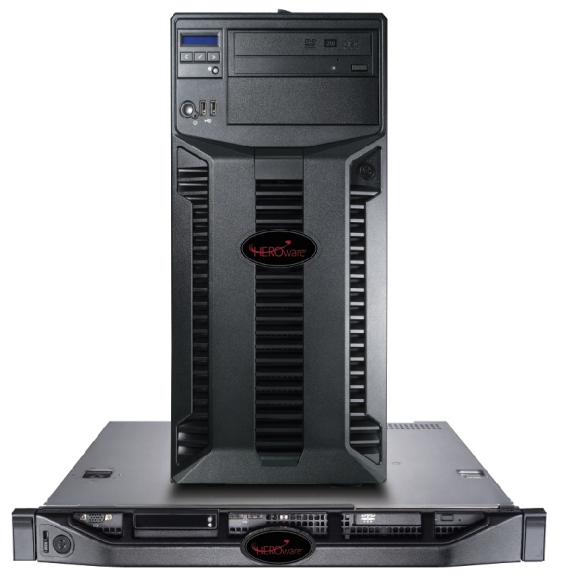 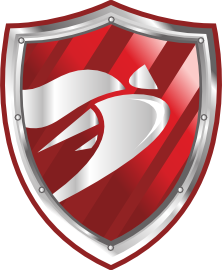 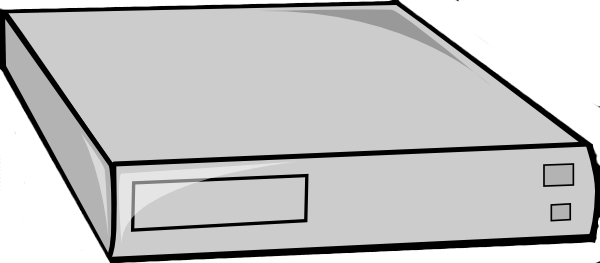 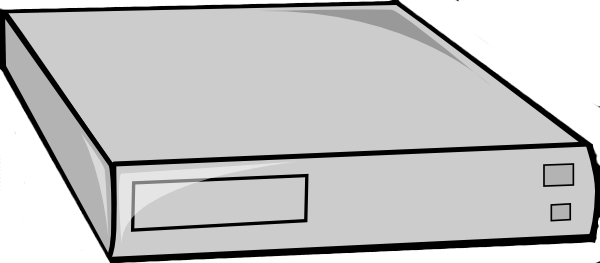 Mail Server
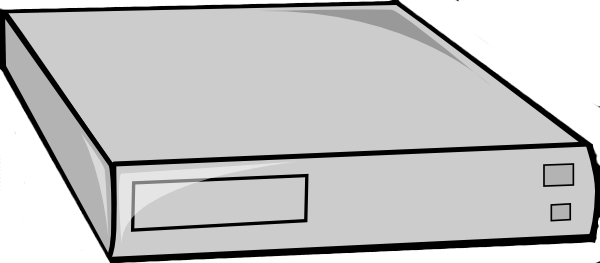 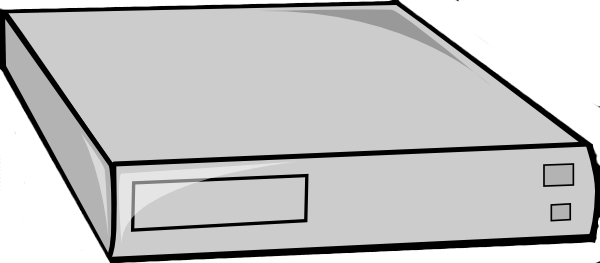 File Server
OS & Apps
OS & Apps
Local Servers (App, File, Mail…)
HERO-Defender™   Appliance
HERO-Defender™   Local  Backup  & High  Availability
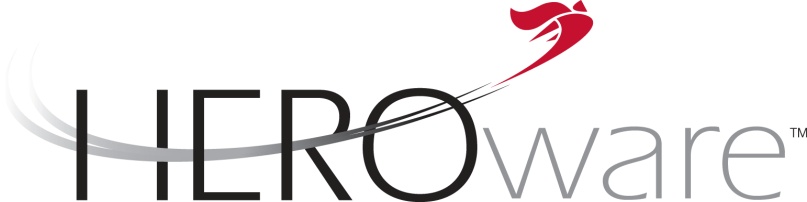 HERO-DefendeRx Server Protection Appliance
Server Crashes Just Went
From “I Gotta Go”  
To…
“I Got It Covered”
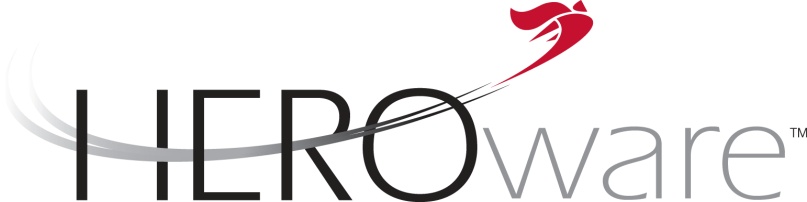 HERO Secure-Client™ Full Image Based Backup and Recovery
True Heroes Don’t
Think On Their Feet…

…They Think Ahead.
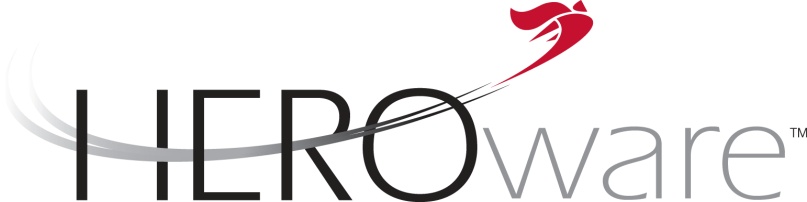 HERO Secure-Cloud™ Cloud-Based Disaster Recovery Service
True Heroes Don’t
Think On Their Feet…

…They Think Ahead.
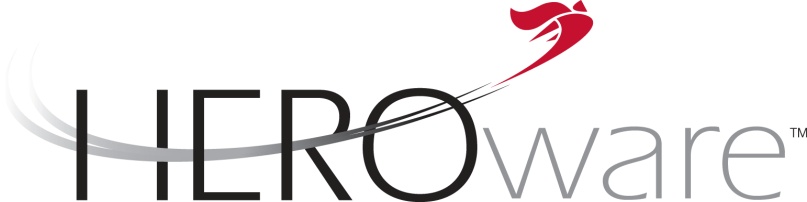 HERO-RMM™ Remote Monitoring & Management
True Heroes Don’t
Think On Their Feet…

…They Think Ahead.
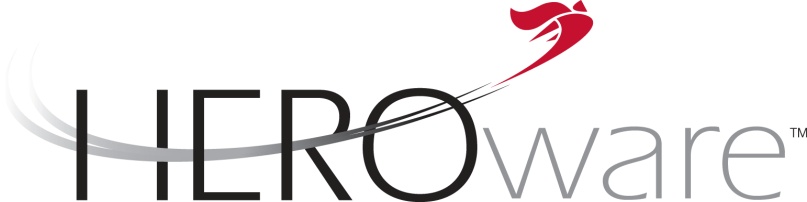 HERO-DefendeRx Four-Points of  Total Protection
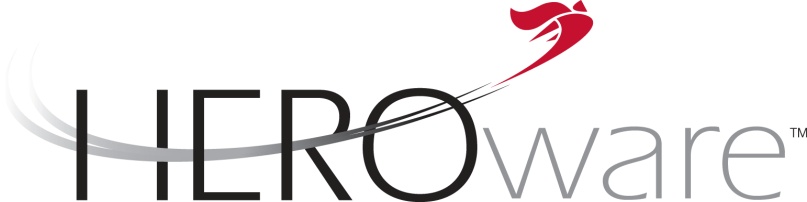 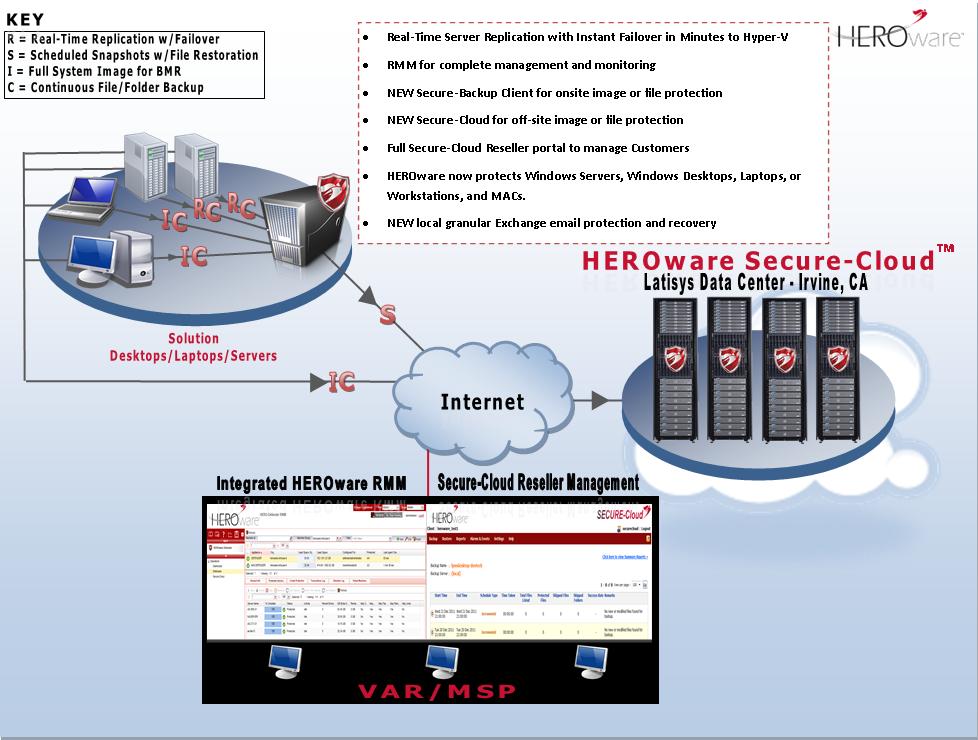 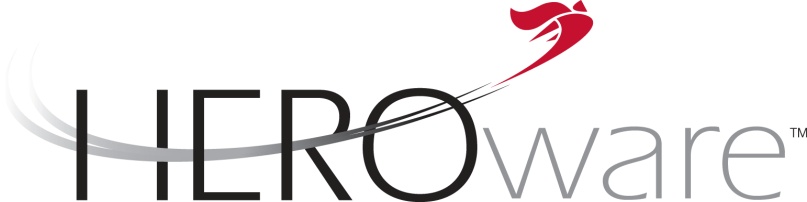 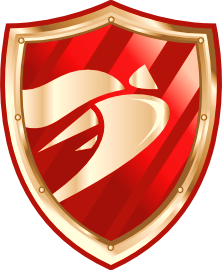 1-866-810-4376 (hero)
www.heroware.com
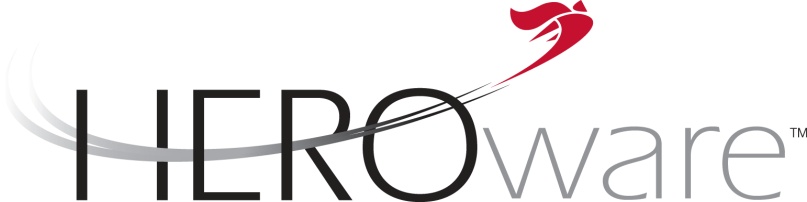